4.4 Introduction to Trig Equations
Write the coordinates P(x, y)
Factor
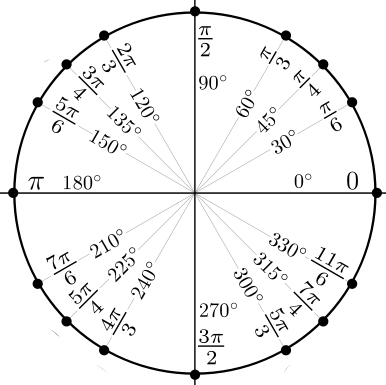 Trigonometric Expressions
Trigonometric Equations
Solving First Degree Trig Equations
Rewrite the equation to isolate the trig function. Solve for the angle within the given domain. Write the general solution.
x is negative
II or III
y is positive
not special ratio
I or II
ref angle 1.23
special ratio
ref angle 30°
x is - 1
y is negative
quadrantal angle
III or IV
special ratio
ref angle 60°
Solving Second Degree Trig Equations
Solve for q  if 0 ≤ q < 2p.
b)
a)
y is negative 
or positive
y is negative 
or positive
I, II,
III or IV
I, II,
III or IV
Reference
Angle
Reference
Angle
Solving Trigonometric Equations
0 ≤ q < 2p.
c)   4sin2 x - 3 = 0
4sin2 x = 3
y is negative 
or positive
I, II,
III or IV
Reference
Angle
0 ≤ q  <  2p.
Solving Second Degree Trigonometric Equations
d)
e)
quadrantal
y is negative
III or IV
Reference
Angle
Reference
Angle
Solving Trigonometric Equations
0 ≤ q  <  2p.
0 ≤ x  <  360°
f)
g)
(sin x  1)(tan x  1)  0
Reference
Angle
NO solution for
cos q = 3.
Assignment
Page 211
 1b, 2, 3, 4a,b, 5, 7, 9, 10, 11, 12, 18, 19